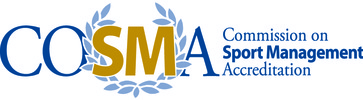 Applying Holland’s theory of vocational choice to enhance career advising in sport management
David Pierce, Indiana University – Purdue University Indianapolis
James Johnson – Ball State University
Research funded through Janet B. Parks NASSM Research Grant
The Career Advising Challenge in Sport Management
[Speaker Notes: 1 - Sport management faculty members assist students facing a challenging job market as sport management programs have steadily proliferated from roughly 100 in 1990 to over 722 worldwide in 2014. 
2 - Intense competition for jobs has led some critics to question how so many programs can adequately educate and place approximately 8,000 graduates each year into a competitive marketplace where the average applicant to job ratio exceeds 50 to 1 (Bravo, 2012; Jones, Brooks, & Mak, 2008; King, 2009; Mathner & Martin, 2012, Teamwork Online, 2014)
3 - As the federal government and state legislatures push institutions to refine accountability metrics tied to outcomes such as student job placement rather than inputs such as enrollments (Dougherty, Natow, Bork, Jones, & Vega, 2013; Stratford, 2013), the traditional position of power sport management programs have held within academic departments based on large undergraduate enrollments may soon become a vulnerability.
1 - declaring that one wants to work in “sport management” fails to produce a clear picture of what occupation best fits that student. 
2 - To illustrate, Kinesiology faculty members advising students in majors such as Athletic Training or Physical Education are essentially preparing students to perform one job upon graduation – athletic trainer and physical education teacher. The Holland profile for athletic trainer (SRI) and physical education instructor (SER) can be obtained from the O*NET database, OF, or DHOC. In contrast, sport management majors might pursue employment in very different career tracks in the areas of marketing, finance, management, sales, communications, and law. 
3 - the Holland code for “Fundraisers” in the O*NET database (13-1131.00) is ECA, but the classification for “Fundraisers” is SEC in the DHOC and OF. The PCI will allow for the determination of the Holland profile for fundraisers in intercollegiate athletic departments.]
Need for the Study
Key Tenants of Holland’s Theory
Holland’s Theory of Vocational Personalities & Work Environments
[Speaker Notes: Realistic personalities enjoy working with tools and machines because they perceive themselves as having mechanical and technical abilities, but lacking social skills. They seek work environments that encourage people to use machines or tools, demonstrate technical skills, and do not emphasize social skills. Thus, realistic types populate realistic jobs because the environment rewards realistic interests and behaviors.]
Holland’s Theory of Vocational Personalities & Work Environments
People and environments resemble all of the types to a degree and possess a unique combination of all six types. 
The top three letters are used to match people with occupations.
Consistency - determined by evaluating the proximity of the first two letters on Holland’s hexagon (internal coherence) 
Differentiation - extent to which a person or environment resembles one of the types or resembles all six types to the same degree
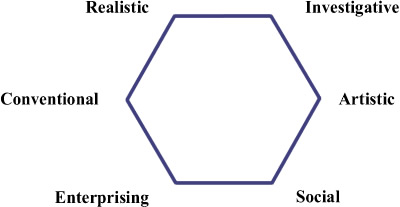 [Speaker Notes: Consistency - RI (adjacent on the hexagon) has a high level of consistency, RA (one-level difference) has a middle level of consistency, and RS (two-level difference) has low consistency. 
Differentiation - the highest differentiation score occurs when one person or environment resembles only one type, while the lowest differentiation score occurs when the person or environment has identical scores on all six types.]
Application of Holland’s Theory
[Speaker Notes: 1 - A client’s three-letter code is determined by taking the Self Directed Search, or a variety of other instruments through career center websites. 
2 - The PCI has been used in previous studies to examine the work environment of specific occupations such as rehabilitation counselors (Zanskas & Strohmer, 2010, 2011), university financial aid counselors (Miller, O’Rear, Cowger, & Livingston, 2005), customer service representatives (Fritzsche, Powell, & Hoffman, 1999), nonprofessional occupations (Chauvin, Miller, & Eaton, 2011; Miller & Bass, 2003), managerial jobs (Maurer & Tarulli, 1997), and occupational subspecialties (Upperman & Church, 1995).]
Purpose of the Study
Value of the Study
Methodology - Participants
College athletics was chosen as a starting point for this research because it contains a variety of occupations in which sport management students are trained to work immediately after earning a degree 
575 people of 6,000 completed the survey (9.6%)
Demographics
57.6% male
62.2% from Division I
10.6 years of experience
Means for Holland Work Environments in Occupational Disciplines
Summary
[Speaker Notes: Differentiation (D) is calculated using Iachan’s (1984) index. Profiles with a differentiation index 2.0 or larger are considered “well defined,” 1.0 – 1.99 as “moderately defined,” and less than 1.0 as “not well defined” (Gottfredson & Holland 1991).]
Sport Management More Diverse than One Code
[Speaker Notes: Is an individual’s perceived fit in the sport industry is based on the industry as a whole, or based on the occupational discipline in which the individual works?
2 - substantiated by the fact there were seven Social occupations, three Realistic, two Conventional, and two Enterprising. 
SCE could be as reasonable as SEC]
Leading Occupational Environments
Social is the Dominant Profile
[Speaker Notes: Strong  evidence of the Social environment was the same for Division I and non-Division I athletic departments.]
Comparisons to Published Holland Codes
Why This Research Matters
Sport Management Programs
Faculty Members
Inform students about realities of a sports career
Direct students towards specific career goals that meet their individual needs
Engage students in field experiences
Provide students guidance on career decisions
Help students navigate competitive job market
Help students identify which career path would best fit their personality, interests, and skills
Help students understand competition for jobs, salaries, and desired employee characteristics
Key Guidelines in Using the Holland Code
Occupational Exploration Across the Curriculum
Program Management
[Speaker Notes: ESR or SEC]
MANOVA Results
Because MANOVA is conditionally robust with equal sample sizes, we ran the MANOVA with equal sample sizes (n = 15) for each DV, and had similarly statistically significant results on all six DVs. We are confident in the statistically significant MANOVA result

As a follow-up to the significant MANOVAs, we ran one-way ANOVA’s, but failed the Levene’s test of equality of error variances on 4 of the 6 DVs

To compensate for the unequal variance, we utilized non-parametric procedures (Kruskal -Wallis test) for all six DVs
[Speaker Notes: We chose to utilize Pillai’s Trace because Box’s test of equality of covariance failed (p = .000)]
Non-Parametric Tests
Kruskal-Wallis Test
Pairwise Comparisons (Post hoc)
A Kruskal-Wallis test was conducted to determine if there were differences between the 14 occupational disciplines on the 6 Holland work environments scores
Pairwise comparisons were performed using Dunn’s (1964) procedure with a Bonferroni correction for multiple comparisons. 
128 of 546 comparisons were significant (23.4%)
Post hoc test - Realistic
Realistic Careers:
equipment manager 
athletic trainer
event and facility management
video
The least realistic OD’s are academic advisement and compliance
Post-hoc - Investigative
Investigative Careers:
Athletic trainer
Compliance
The least investigative careers are equipment manager, event and facility management, ticketing/box office, and video
Post-hoc - Artistic
Careers with Artistic profile:
Marketing
Sports information
Video
The least artistic OD’s are event and facility management, business management, compliance, and ticketing/box office
Post-hoc - Social
The most social OD’s are academic advisement, athletic director, development, and athletic trainer
The least social OD’s are sports information, compliance, marketing, business management, and video
Post-hoc - Enterprising
The most enterprising OD’s are sales, development, athletic director, marketing, and ticketing/box office
The least enterprising OD’s are event and facility management, academic advisement, equipment manager, compliance, athletic trainer, business management, and video
Post-hoc - Conventional
The most conventional OD is compliance
The least conventional OD is Video